V
Health Information Technology Council Meeting

August 2, 2021
1
[Speaker Notes: Title slide
Health Information Technology Council Meeting
Aug 2, 2021
CONFIDENTIAL DRAFT POLICY IN DEVELOPMENT]
Agenda
Welcome
Undersecretary Lauren Peters
Approval of May 2021 minutes (vote)
Attestation update
Chris Stuck-Girard
Consolidated Clinical Gateway & AWS update
David Whitham 
Federal revenue reduction update
Bert Ng & Kevin Mullen
Future of public health reporting
Kevin Mullen
Conclusion
Undersecretary Lauren Peters
2
[Speaker Notes: Slide 2 
Agenda
Welcome
Undersecretary Lauren Peters
Approval of May 2021 minutes (vote)
Attestation update
Chris Stuck-Girard
Consolidated Clinical Gateway & AWS update
David Whitham 
Federal revenue reduction update
Bert Ng & Kevin Mullen
Future of public health reporting
Kevin Mullen
Conclusion
Undersecretary Lauren Peters]
Welcome
Undersecretary Lauren Peters
3
[Speaker Notes: Slide 3: Welcome
Undersecretary Lauren Peters]
Vote: Approve minutes
MOTION: That the Health Information Technology Council hereby approves the minutes of the council meeting held on May 3, 2021 as presented/amended
4
[Speaker Notes: Slide 4: Vote: Approve minutes

MOTION: That the Health Information Technology Council hereby approves the minutes of the council meeting held on May 3, 2021 as presented/amended]
Attestation update 
Chris Stuck-Girard
5
[Speaker Notes: Slide 5: Attestation update 
Chris Stuck-Girard]
HIway attestation: 2021 overview
The 2021 attestation window is condensed due to extended 2020 deadline; the 2021 forms went live on August 2, 2021 and  are due October 31, 2021
2021 attestation:
Because the 2020 attestation deadline was extended due to COVID-19, there is a shorter turnaround for 2021 attestation.
The 2021 attestation forms just went live on the HIway’s website on August 2, 2021
This year, the submission deadline is Oct. 31.
Provider Organizations (POs) are attesting to calendar year 2020 use cases.
As with 2020 attestation, 2021 attestation features three forms:
Year 3/4 form (medium/large medical ambulatory practices, small/large community health centers)
Year 5 form (acute care hospitals): hospitals will attest to ADT submission
HIE Exception Form (POs that did not meet connection requirement)
6
[Speaker Notes: Slide 6: HIway attestation: 2021 overview
The 2021 attestation window is condensed due to extended 2020 deadline; the 2021 forms went live on August 2, 2021 and  are due October 31, 2021
2021 attestation:
Because the 2020 attestation deadline was extended due to COVID-19, there is a shorter turnaround for 2021 attestation.
The 2021 attestation forms just went live on the HIway’s website on August 2, 2021
This year, the submission deadline is Oct. 31.
Provider Organizations (POs) are attesting to calendar year 2020 use cases.
As with 2020 attestation, 2021 attestation features three forms:
Year 3/4 form (medium/large medical ambulatory practices, small/large community health centers)
Year 5 form (acute care hospitals): hospitals will attest to ADT submission
HIE Exception Form (POs that did not meet connection requirement)]
HIway attestation: 2021 timeline
The annual attestation webforms are live for all provider organizations to submit their attestation information.
Attestation 2021 timeline:
Dec. 31, 2020: Use case implementation deadline for 2021 attestation
May-July 2021: HIway outreach and education regarding 2021 connection requirement and attestation process leading up to webform launch (email outreach, updated website material, webinars, direct PO contact)
July: HIway attestation webform testing
Aug. 2 (today): HIway attestation/exception webforms go live and start accepting submissions
Oct. 31: Deadline for attestation/exception submissions
November: HIway reaches out to POs that have not submitted
Winter 2022: When it seems that submissions have stopped, HIway closes webform
7
[Speaker Notes: Slide7: HIway attestation: 2021 timeline
The annual attestation webforms are live for all provider organizations to submit their attestation information. 
Attestation 2021 timeline:
Dec. 31, 2020: Use case implementation deadline for 2021 attestation
May-July 2021: HIway outreach and education regarding 2021 connection requirement and attestation process leading up to webform launch (email outreach, updated website material, webinars, direct PO contact)
July: HIway attestation webform testing
Aug. 2 (today): HIway attestation/exception webforms go live and start accepting submissions
Oct. 31: Deadline for attestation/exception submissions
November: HIway reaches out to POs that have not submitted
Winter 2022: When it seems that submissions have stopped, HIway closes webform]
HIway attestation: Adjusting connection requirement for HISP-to-HISP exchange
The Mass HIway has added DirectTrust HISP-to-HISP exchange to meet the HIway connection requirement through sub-regulatory guidance.
Background
Mass HIway converted to HIway 2.0 (a HISP) in order to connect to DirectTrust, a national framework for Direct Message
During our last meeting, the Council was supportive of DirectTrust HISP-to-HISP Direct Message exchange as it leverages existing infrastructure
Technical advantage
Mass HIway converted to HIway 2.0 (a HISP) in order to connect to DirectTrust, a national framework for Direct Message
During our last meeting, the Council was supportive of DirectTrust HISP-to-HISP Direct Message exchange as it leverages existing infrastructure
Business advantage
Providers will have additional opportunities to meet the connection requirement with DirectTrust Direct Messaging
Providers may use EHR-native Direct Message capabilities instead adding an extra connection to the HIway Direct Message System
8
[Speaker Notes: Slide 8: HIway attestation: Adjusting connection requirement for HISP-to-HISP exchange 
The Mass HIway has added DirectTrust HISP-to-HISP exchange to meet the HIway connection requirement through sub-regulatory guidance.
Background
Mass HIway converted to HIway 2.0 (a HISP) in order to connect to DirectTrust, a national framework for Direct Message
During our last meeting, the Council was supportive of DirectTrust HISP-to-HISP Direct Message exchange as it leverages existing infrastructure
Technical Advantage
Mass HIway converted to HIway 2.0 (a HISP) in order to connect to DirectTrust, a national framework for Direct Message
During our last meeting, the Council was supportive of DirectTrust HISP-to-HISP Direct Message exchange as it leverages existing infrastructure
Business Advantage
Providers will have additional opportunities to meet the connection requirement with DirectTrust Direct Messaging
Providers may use EHR-native Direct Message capabilities instead adding an extra connection to the HIway Direct Message System]
HIway attestation: Adjusting connection requirement for HISP-to-HISP exchange
The HIway has used its communication channels to notify provider organizations (POs) of this change to the connection requirement.
The HIway has communicated this update to POs via a dedicated email and an item in our monthly newsletter 

The HIway has updated its educational materials, including webinars and webpages, to reflect this change

The HIway expects that this adjustment to the connection requirement will allow a substantial number of POs (that were required to submit HIE Exception Forms in years past) to submit attestation forms this year

The HIway continues to consider the connection requirement an evolving process for interoperability: the POs that must meet it, and the substance of the requirement itself, are subject to change
9
[Speaker Notes: Slide 9: HIway attestation: Adjusting connection requirement for HISP-to-HISP exchange 
The HIway has used its communication channels to notify provider organizations (POs) of this change to the connection requirement
The HIway has communicated this update to POs via a dedicated email and an item in our monthly newsletter 

The HIway has updated its educational materials, including webinars and webpages, to reflect this change

The HIway expects that this adjustment to the connection requirement will allow a substantial number of POs (that were required to submit HIE Exception Forms in years past) to submit attestation forms this year

The HIway continues to consider the connection requirement an evolving process for interoperability: the POs that must meet it, and the substance of the requirement itself, are subject to change]
Consolidated Clinical Gateway & AWS update
David Whitham
10
[Speaker Notes: Slide10: Clinical Gateway & AWS update
David Whitham]
Consolidated Clinical Gateway (CCG) Project Overview
We successfully migrated the Clinical Gateway nodes to the AWS cloud!
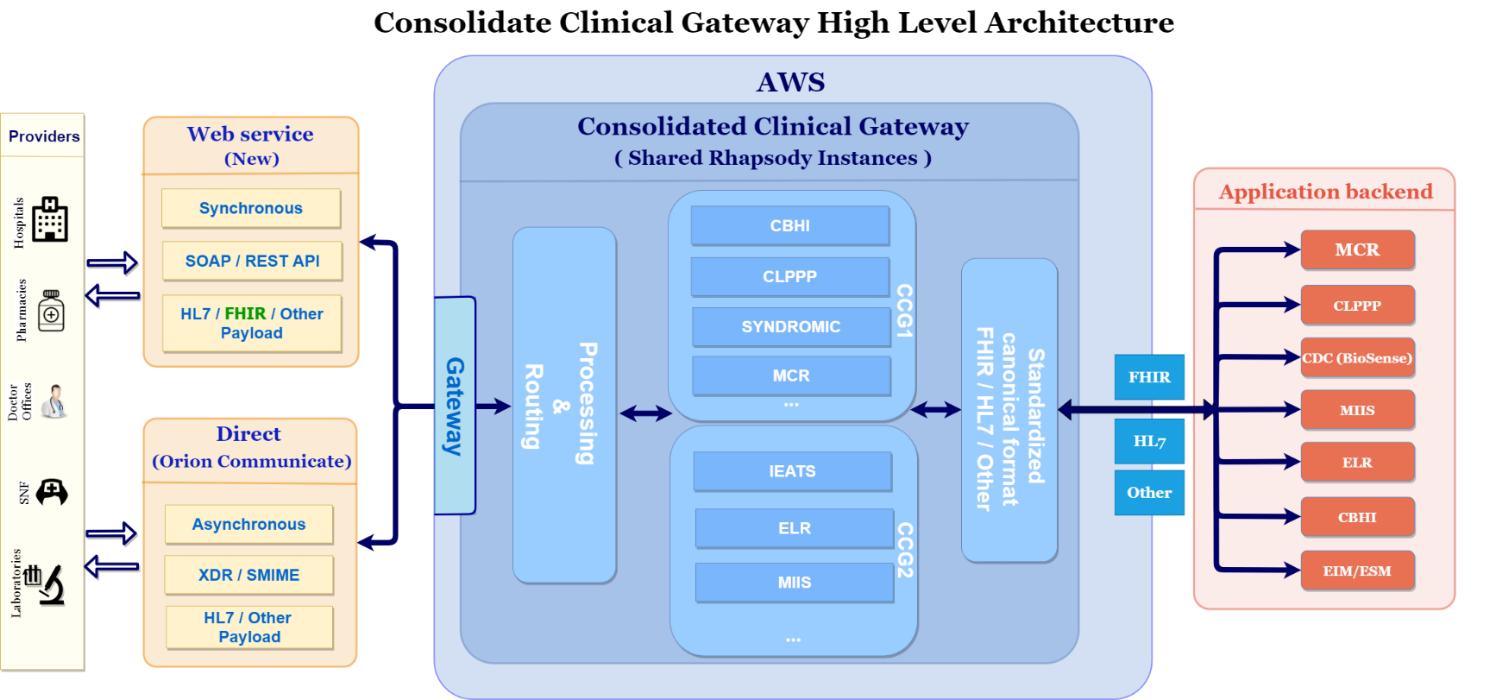 11
CCG Phase 1: 
Live Dates
MCR    3/22/21
CBHI    3/24/21
CLPPP  3/27/21
Syndromic   4/1/21
CCG Phase 2:
Live Dates
ELR  5/22/21
IEATS 5/26/21
MIIS  5/29/21
[Speaker Notes: Slide 11: Recap: Consolidated Clinical Gateway (CCG) Project Overview.

This project will migrate the current suite of Clinical Gateway nodes to the AWS cloud.

Key project objectives include
Migrate to AWS to reduce infrastructure costs and address scalability 
Provide future alternatives to Direct messaging for public health reporting
Support Query & Retrieve functionality to align with TEFCA
Implement a FHIR interface to support enhanced the business functionality

Diagram shows the high-level architecture of the Consolidated Clinical Gateway

Web service and Direct Messaging connections to the CCG will process messages to backend applications.

Currently there are seven (7) applications:
-Massachusetts Cancer Registry (MCR)
-Childhood Lead Poison Prevention Program (CLPPP)
-Children’s Behavioral Health Initiative (CBHI)
-Electronic Lab Reporting (ELR)
-Immunization (MIIS)
-Intake Enrolment Assessment and Transfer Service (OTP&TB)
-Syndromic Surveillance (SYNDROMIC)
We successfully migrated the Clinical Gateway nodes to the AWS cloud!
CCG Phase 1: 
Live Dates
MCR    3/22/21
CBHI    3/24/21
CLPPP  3/27/21
Syndromic   4/1/21

CCG Phase 2:
Live Dates
ELR  5/22/21
IEATS 5/26/21
MIIS  5/29/21
Syndromic 4/1/21]
Continued Clinical Gateway work in the Cloud: Synchronous API Services
With the Direct Standards almost 10 years old the Mass HIway team is researching the Application Programming Interface services that can be developed for the provider community message transport. The HIway team sees the growth of these services in the overall health information exchange industry and those services’ applicability to the Clinical Gateway Nodes.  

Some of the benefits and features of this project include:

Provide synchronous response services to increase query responses time

Provide foundation for FHIR transported over Restful APIs

APIs will be able to support the growth of messages traversing to the CG nodes

Restful and SOAP services will be built, with a preference for Restful services

A Clinical Gateway API is already in place with MIIS CDC WSDLs
12
[Speaker Notes: Slide 12 :Continued Clinical Gateway work in the Cloud: Synchronous API Services 
With the Direct Standards almost 10 years old the Mass HIway team is researching the Application Programming Interface services that can be developed for the provider community message transport. The HIway team sees the growth of these services in the overall health information exchange industry and those services’ applicability to the Clinical Gateway Nodes.  

Some of the benefits and features of this project include:

Provide synchronous response services to increase query responses time

Provide foundation for FHIR transported over Restful APIs

APIs will be able to support the growth of messages traversing to the CG nodes

Restful and SOAP services will be built, with a preference for Restful services

A Clinical Gateway API is already in place with MIIS CDC WSDLs]
Federal revenue reduction update
Bert Ng & Kevin Mullen
13
[Speaker Notes: Slide13: Federal revenue reduction update
Bert Ng & Kevin Mullen]
Federal revenue reduction: Overview
In July of 2020, CMS issued notice of change informing states that cost allocation for Medicaid Enterprise Systems (MES) activities will shift from a provider-based methodology to a patient-based methodology. 
Provider-based Methodology: % of HIway providers accepting MassHealth (~91%)
Patient-based Methodology: % of MA population covered by MassHealth (~27%)
This policy change will compound with the sunsetting of the federal HITECH funding source and reduced FFP rates, resulting in a revenue gap of $3.1M for the HIway in SFY22 and approximately $3.9M for future years
The following provides the Mass HIway’s proposal to manage its budget to the federal revenue reduction including significant programmatic changes
14
[Speaker Notes: Slide 14: Federal revenue reduction: Overview
In July of 2020, CMS issued notice of change informing states that cost allocation for Medicaid Enterprise Systems (MES) activities will shift from a provider-based methodology to a patient-based methodology. 
Provider-based Methodology: % of HIway providers accepting MassHealth (~91%)
Patient-based Methodology: % of MA population covered by MassHealth (~27%)
This policy change will compound with the sunsetting of the federal HITECH funding source and reduced FFP rates, resulting in a revenue gap of $3.1M for the HIway in SFY22 and approximately $3.9M for future years
The following provides the Mass HIway’s proposal to manage its budget to the federal revenue reduction including significant programmatic changes]
Federal revenue reduction: CMS policy implementation timeline
CMS issued updates to its cost allocation method for MES that resulted in a significant reduction in federal funding, effective October 2020.
Remaining HITECH activities will shift to MES with new FFP rates beginning in October 2021.
After October 2021, Mass HIway faces a double reduction in federal funding due to FFP rate changes compounded with cost allocation.
State Fiscal Year 2021 
(7/2020-6/2021)
State Fiscal Year 2022
(7/2021-6/2022)
FFY 22
FFY 21
FFY 20
CMS Notice of change
7/8/20
Cost allocation changes
10/1/20
Activity FFP rate changes
10/1/21
CMS states MES cost allocation policy is too costly to keep at provider-based methodology and future will be patient-based or transaction-based
Cost allocation for MES activities shifts from provider-based (91%) to patient-based (27%)
HITECH activities shift to MES with new some FFP rates
Outreach: FFP reduces from 90% (HITECH) to 50% (MES)
MES cost allocation applies to all
15
[Speaker Notes: Slide 15: Federal revenue reduction: CMS policy implementation timeline
CMS issued updates to its cost allocation method for MES that resulted in a significant reduction in federal funding, effective October 2020.
Remaining HITECH activities will shift to MES with new FFP rates beginning in October 2021.
After October 2021, Mass HIway faces a double reduction in federal funding due to FFP rate changes compounded with cost allocation.
FFY 20
CMS Notice of change
7/8/20
CMS states MES cost allocation policy is too costly to keep at provider-based methodology and future will be patient-based or transaction-based
FFY21
Cost allocation changes
10/1/20
Cost allocation for MES activities shifts from provider-based (91%) to patient-based (27%)
FFY22
Activity FFP rate changes
10/1/21
HITECH activities shift to MES with new some FFP rates
Outreach: FFP reduces from 90% (HITECH) to 50% (MES)
MES cost allocation applies to all]
Federal revenue reduction: Baseline HIway spending SFY18 – SFY22
Despite a projected decrease in total HIway spending between SFY21 and SFY22, a $4.7M reduction in federal funds will result in a state match shortfall of $3.1M for SFY22. 
A lesser, but still significant, state shortfall of $0.6M is projected for SFY21 as a result of the decreased federal match.
16
[Speaker Notes: Slide 16: Federal revenue reduction: Baseline HIway spending SFY18 – SFY22
Despite a projected decrease in total HIway spending between SFY21 and SFY22, a $4.7M reduction in federal funds will result in a state match shortfall of $3.1M for SFY22. 
A lesser, but still significant, state shortfall of $0.6M is projected for SFY21 as a result of the decreased federal match. 
SFY18 (Act.) total spend 16.1M Fed match 11.8M State need 4.3M Projected Trust Fund 4.3M
SFY19(Act.)  total spend 15.0M Fed match 12.9M State need 2.1M Projected Trust Fund 2.1M
SFY20 (Act.) total spend 13.2M Fed match 11.3M State need 1.9M Projected Trust Fund 1.9M
SFY21 (Est.)  total spend 14.2M Fed match   9.6M State need 4.6M Projected Trust Fund 4.0M SHORTFALL 0.6M
SFY22 (Est.)  total spend 13.4 M Fed match  9.6M State need 7.1M Projected Trust Fund 4.0M SHORTFALL 3.1M]
Federal revenue reduction: Proposal background
Once CMS completes full transition away from HITECH Act funding, federal revenues for the HIway program will have decreased by $6.4M per annum after both CMS policies are in place
Outreach activities will take a significant reduction where the federal matching rate drops more than 70 percentage points. (90% --> 14%)
To manage the federal revenue reduction, it requires a choice between continuing technological or programmatic activities, but not both
Short-term
Technology
Long-term
Programmatic
The Mass HIway will manage this shortfall by reducing programmatic activities (outreach levels specifically) in the short term and transition Direct Messaging as part of a longer-term strategy 
The strategy to transition Direct Messaging will enable the Mass HIway to invest in programmatic initiatives, cross-agency SME support, and increase outreach activities in the future
17
[Speaker Notes: Slide 17: Federal revenue reduction: Proposal background
Once CMS completes full transition away from HITECH Act funding, federal revenues for the HIway program will have decreased by $6.4M per annum after both CMS policies are in place
Outreach activities will take a significant reduction where the federal matching rate drops more than 70 percentage points. (90% --> 14%)
To manage the federal revenue reduction, it requires a choice between continuing technological or programmatic activities, but not both

The Mass HIway will manage this shortfall by reducing programmatic activities (outreach levels specifically) in the short term and transition Direct Messaging as part of a longer-term strategy 
The strategy to transition Direct Messaging will enable the Mass HIway to invest in programmatic initiatives, cross-agency SME support, and increase outreach activities in the future
Short term proposal reduce technology Long term proposal Programmatic reductions]
Federal revenue reduction: Proposal to solve reduction
To programmatically manage the impacts of the federal reduction, the HIway will execute on the following 3 strategies over a multi-year timeline
Transition Direct Messaging Services
Evaluate options and set strategy immediately for a transition of the HIway Direct Messaging System by SFY24
Strategy
1
Accelerate Clinical Gateway Development
Fast track planned API development to enable provider alternatives for public health exchanges by SFY23
Strategy
2
Reduce Program Outreach Activity
Reduce near-term Program & Outreach activities immediately (Oct. 21) with potential to restore activity in SFY24
Strategy
3
18
[Speaker Notes: Slide 18: Federal revenue reduction: Proposal to solve reduction
To programmatically manage the impacts of the federal reduction, the HIway will execute on the following 3 strategies over a multi-year timeline
Strategy 1 : Transition Direct Messaging Services
Evaluate options and set strategy immediately for a transition of the HIway Direct Messaging System by SFY24
Strategy 2: Accelerate Clinical Gateway Development
Fast track planned API development to enable provider alternatives for public health exchanges by SFY23
Strategy 3: Reduce Program Outreach Activity
Reduce near-term Program & Outreach activities immediately (Oct. 21) with potential to restore activity in SFY24]
Federal revenue reduction:Proposal discussion
Subsidization of HIway Direct Messaging System is unsustainable long-term due to the reduction in federal revenues for HIT
Strategy 1: The Mass HIway is evaluating transition options for the future of HIway Direct Messaging Services
Option 1:
Retire DM Services
Option 2:
Develop Sustainability Plan
Evaluate feasibility of participant fee increase (~7x)
Initiate vendor contract negotiations
Explore new participant growth (payers, labs) and additional funding streams
Build stakeholder consensus and commitment
Transition to viable market alternatives for HISP-DM services
Promote DirectTrust as interoperability solution
Establish 2-year glide path for providers to transition
Update policy and regulations
Sep 2021
Finalize DM Strategy
Planning & Communication
Policy Alignment
Transition Activity Support
19
[Speaker Notes: Slide 19: Federal revenue reduction:Proposal discussion
Subsidization of HIway Direct Messaging System is unsustainable long-term due to the reduction in federal revenues for HIT
Strategy 1: The Mass HIway is evaluating transition options for the future of HIway Direct Messaging Services
Option 1:
Retire DM Services
Transition to viable market alternatives for HISP-DM services
Promote DirectTrust as interoperability solution
Establish 2-year glide path for providers to transition
Update policy and regulations
Option 2:
Develop Sustainability Plan
Evaluate feasibility of participant fee increase (~7x)
Initiate vendor contract negotiations
Explore new participant growth (payers, labs) and additional funding streams
Build stakeholder consensus and commitment
Beginning Sept 2021 1. Finalize DM Strategy 2. Planning and communication 3. Policy Alignment 4. Transition activity asupport]
Federal revenue reduction:Stakeholder feedback on HIway DM
Utilization Perspectives
Rate Increase Reaction
Provider Comments
Groups are using HIway DM because it is required, easy, and affordable
HIway DM is heavily integrated into quality reporting and clinical workflows
Changing DM service would cause significant disruption and have an adverse impact on providers
Use of HIway DM affords provider groups the agility to manage unique HIE scenarios
Strong reaction, some shock to potential cost increase
Groups may be receptive and able to tolerate an increase of 1.5-2x, but not 7-10x
Multiple groups have or would consider Surescripts as an alternative HISP for provider-to-provider exchanges
Comparable HISP-DM costs need to be quantified and compared to potential rate increase
“DM has become a utility type service that is important for all and should be subsidized”
“We are using it for certain exchanges because of regulations”
“If DM is a vital tool for Interoperability goals and objectives, then investments needed”
“Need to consider impact to smaller provider groups, ensure there is planning and communication to minimize disruption and support transition”
Next Steps
Soliciting stakeholder feedback to address CMS and State funding, other funding options, participant expansion, and vendor contract renegotiations
Mass HIway to convene round-table discussions to build consensus and commitment on rate increase and/or transition planning
20
[Speaker Notes: Slide 20 :Federal revenue reduction:Stakeholder feedback on HIway DM
Utilization Perspectives
Groups are using HIway DM because it is required, easy, and affordable
HIway DM is heavily integrated into quality reporting and clinical workflows
Changing DM service would cause significant disruption and have an adverse impact on providers
Use of HIway DM affords provider groups the agility to manage unique HIE scenarios
Rate Increase Reaction
Strong reaction, some shock to potential cost increase
Groups may be receptive and able to tolerate an increase of 1.5-2x, but not 7-10x
Multiple groups have or would consider Surescripts as an alternative HISP for provider-to-provider exchanges
Comparable HISP-DM costs need to be quantified and compared to potential rate increase
Provider Comments
“DM has become a utility type service that is important for all and should be subsidized”
“We are using it for certain exchanges because of regulations”
“If DM is a vital tool for Interoperability goals and objectives, then investments needed”
“Need to consider impact to smaller provider groups, ensure there is planning and communication to minimize disruption and support transition”
Next Steps
Soliciting stakeholder feedback to address CMS and State funding, other funding options, participant expansion, and vendor contract renegotiations
Mass HIway to convene round-table discussions to build consensus and commitment on rate increase and/or transition planning]
Federal revenue reduction: Proposal timeline
SFY22
July ‘21: Begin CCG API development (existing part of AWS Migration)
Aug. ’21: Strategic Planning & Stakeholder Engagement
Oct. ‘21: HITECH Act funding ends
Activity reductions (including outreach)
Oct. ‘21: Announce HIway Direct Messaging Strategy
Activities focus on dev-ops and transition work
SFY23
Jan. ‘22: Regulatory amendments to conform with state technology changes
July ‘22: API pathways to CCG live
Providers to begin transition to CCG APIs pathways
SFY24
Sep. ‘23: HIway Direct Messaging transition complete (~24 months lead time)
Oct. ‘23: Programmatic work expands
Restore outreach via technology transition savings
21
[Speaker Notes: Slide 21: Federal revenue reduction: Proposal timeline
SFY 22
July ‘21: Begin CCG API development (existing part of AWS Migration)
Aug. ’21: Strategic Planning & Stakeholder Engagement
Oct. ‘21: HITECH Act funding ends
Activity reductions (including outreach)
Oct. ‘21: Announce HIway Direct Messaging Strategy
Activities focus on dev-ops and transition work
SFY 23
Jan. ‘22: Regulatory amendments to conform with state technology changes
July ‘22: API pathways to CCG live
Providers to begin transition to CCG APIs pathways
SFY24:
Sep. ‘23: HIway Direct Messaging transition complete (~24 months lead time)
Oct. ‘23: Programmatic work expands
Restore outreach via technology transition savings]
Future of public health reporting
Kevin Mullen
22
[Speaker Notes: Slide 22: Future of public health reporting
Kevin Mullen]
The HIway recognizes the industry will be moving to the new federal interoperability standards
Recent regulations and FHIR accelerators are removing barriers to clinical data & creating demand through Value-Based Care
The Mass HIway can position itself to capitalize on these trends and become aligned with leading FHIR interoperability platforms
Regulations
Starting in March 2020 and extending through 2023, ONC & CMS Regulations to prevent information blocking, mandate FHIR APIs for providers and payers and to empower consumers as data owners
FHIR Momentum
Since 2010, FHIR standards have matured. Industry is now coalescing around HL7 FHIR standard with adoption accelerating
Mass HIway April 2021 Survey indicates 70% of respondents are interested in a FHIR API to the Clinical Gateway for Public Health Reporting
Shift to Value-Based Care
Since 2008, there has been an ongoing shift from FFS to VBC, which incentivizes stakeholders to share more data to improve outcomes and lower costs
23
[Speaker Notes: Slide 23:
The HIway recognizes the industry will be moving to the new federal interoperability standards
Recent regulations and FHIR accelerators are removing barriers to clinical data & creating demand through Value-Based Care
The Mass HIway can position itself to capitalize on these trends and become aligned with leading FHIR interoperability platforms
Regulations:
Starting in March 2020 and extending through 2023, ONC & CMS Regulations to prevent information blocking, mandate FHIR APIs for providers and payers and to empower consumers as data owners 
FHIR Momentum: Since 2010, FHIR standards have matured. Industry is now coalescing around HL7 FHIR standard with adoption accelerating
Mass HIway April 2021 Survey indicates 70% of respondents are interested in a FHIR API to the Clinical Gateway for Public Health Reporting
Shift to Value-Based Care:
Since 2008, there has been an ongoing shift from FFS to VBC, which incentivizes stakeholders to share more data to improve outcomes and lower costs]
HL7 FHIR & API Standards
HL7 FHIR
Defines resources (e.g., allergy info) and APIs to access them
Resources can be bundled into documents/messages
Logically compatible with HL7 v2 and C-CDAs
Enables app integration using SMART on FHIR standard
HL7 FHIR
Defines resources (e.g., allergy info) and APIs to access them
Resources can be bundled into documents/messages
Logically compatible with HL7 v2 and C-CDAs
Enables app integration using SMART on FHIR standard
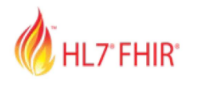 24
[Speaker Notes: Slide 24: HL7 FHIR and API Standards
HL7 FHIR
Defines resources (e.g., allergy info) and APIs to access them
Resources can be bundled into documents/messages
Logically compatible with HL7 v2 and C-CDAs
Enables app integration using SMART on FHIR standard

HL7 FHIR
Defines resources (e.g., allergy info) and APIs to access them
Resources can be bundled into documents/messages
Logically compatible with HL7 v2 and C-CDAs
Enables app integration using SMART on FHIR standard]
Mass HIway FHIR API Survey: April 2021
Q15: Do you have any interest in a Fast Healthcare Interoperability Resources (FHIR) API to the Mass HIway Clinical Gateway (public health reporting)?
Questions from targeted Mass HIway April 2021 PD & FHIR API Survey
Q16: If yes, which Clinical Gateway node would you be interested in?
QUICK STAT: In Massachusetts, the top EHR vendors in the state have FHIR API capability and represent approximately 85% of the provider market and 100% of the hospital EHR market in the state.
n: 17
25
[Speaker Notes: Slide 25: Mass HIway FHIR API Survey: April 2021
Q15: Do you have any interest in a Fast Healthcare Interoperability Resources (FHIR) API to the Mass HIway Clinical Gateway (public health reporting)?
No: 29% 
Yes: 71%
Questions from targeted Mass HIway April 2021 PD & FHIR API Survey
Q16: If yes, which Clinical Gateway node would you be interested in?
MIIS Mass. Immunization Info. System: 100%
Syndromic: Syndromic Surveillance Program: 81.82%
ELR : Electronic Lab Reporting: 54.55%
CLPPP: Childhood Lead Poisoning Prevention Program: 27.27%
MCR: Massachusetts Cancer Registry: 18.18%
I-EATS Includes the Opioid Treatment and TB Reporting Programs: 9.09%
CBHI: Children’s Behavioral Health Iniative: 9.09% 
N:17
QUICK STAT: In Massachusetts, the top EHR vendors in the state have FHIR API capability and represent approximately 85% of the provider market and 100% of the hospital EHR market in the state.]
API & FHIR Development
Develop Application Programming Interface (API) and FHIR Integration to the Clinical Gateway
Key project objectives include:
Build an alternative pathway to current Direct Messaging reporting
Maintain processing and routing of existing registry messages (HL7 & Other Payloads)
Create an environment to enable providers to send and receive messages in real time (Synchronous method)
Add support for multiple channels to send and receive data (RESTFUL Web Services and SOAP Services)
Implement FHIR integration and authentication protocols to support enhanced security and business functionality
Publish specifications for the provider and developer community
26
[Speaker Notes: Slide 26: API & FHIR Development
Develop Application Programming Interface (API) and FHIR Integration to the Clinical Gateway
Key project objectives include:
Build an alternative pathway to current Direct Messaging reporting
Maintain processing and routing of existing registry messages (HL7 & Other Payloads)
Create an environment to enable providers to send and receive messages in real time (Synchronous method)
Add support for multiple channels to send and receive data (RESTFUL Web Services and SOAP Services)
Implement FHIR integration and authentication protocols to support enhanced security and business functionality
Publish specifications for the provider and developer community]
CCG – API & FHIR Services
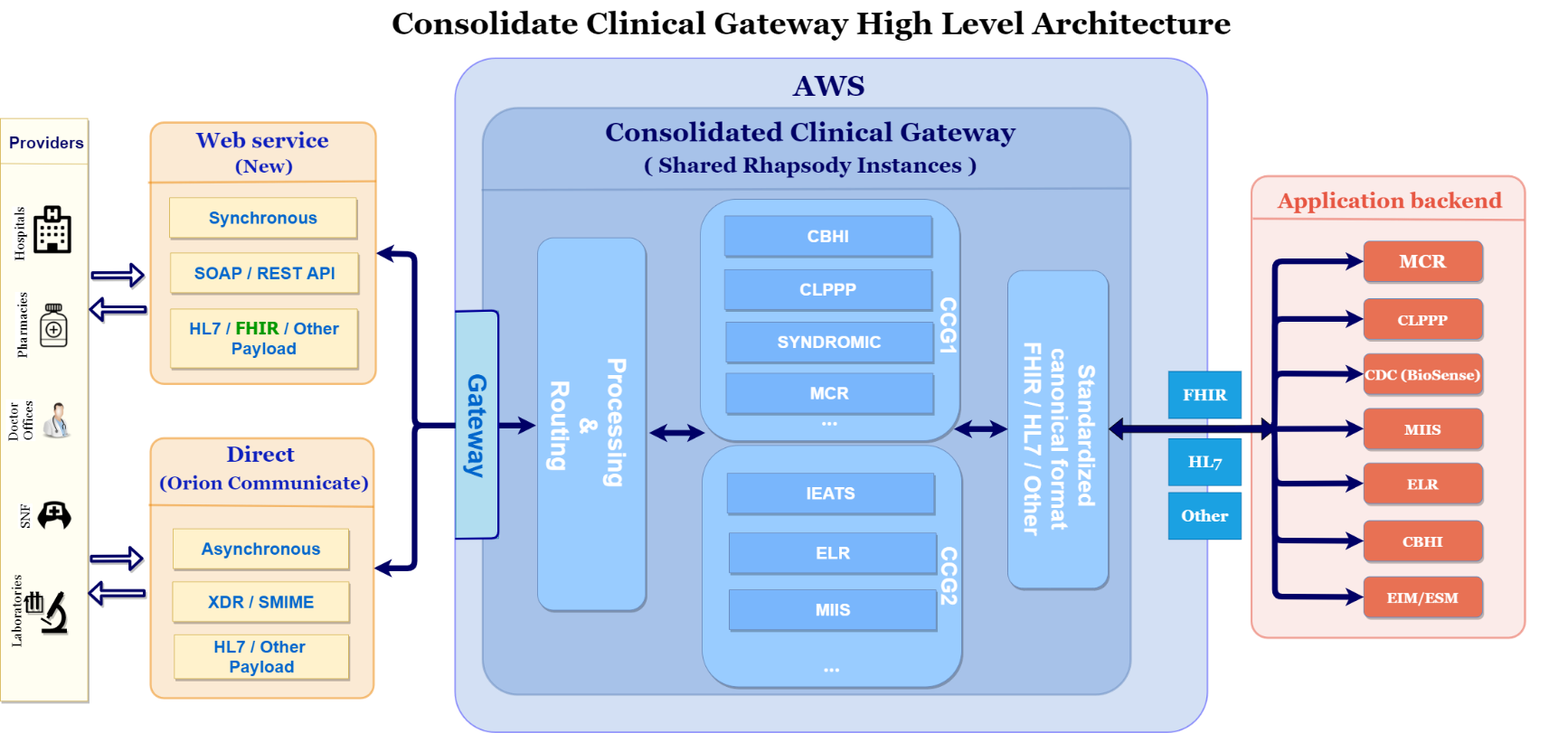 Future State
Current State
27
Confidential Draft – Policy in Development
[Speaker Notes: Slide 27: CCG-API & FHIR Services

Diagram shows the high-level architecture of the Consolidated Clinical Gateway

Web service and Direct Messaging connections to the CCG will process messages to backend applications.

Currently there are seven (7) applications:
-Massachusetts Cancer Registry (MCR)
-Childhood Lead Poison Prevention Program (CLPPP)
-Children’s Behavioral Health Initiative (CBHI)
-Electronic Lab Reporting (ELR)
-Immunization (MIIS)
-Intake Enrolment Assessment and Transfer Service (OTP&TB)
-Syndromic Surveillance (SYNDROMIC)]
CCG API & FHIR Development Timeline
Jan 2022 – Jun 2023
Sep  2021
Sep 2021 - Dec 2021
Sep 2023
Architecture and Design
API Development & Deployment
FHIR Development & Onboarding
Transition from Direct Messaging
Complete Transitions from Direct Messaging
Complete Architecture & Design
Build Proof of Concept (POC) for the APIs
Develop the REST & SOAP APIs
Publish API Specifications
Deploy changes (Live)
Develop FHIR Integration
Authentication Protocols
Onboarding to APIs
28
[Speaker Notes: Slide 28 :CCG API & FHIR Development Timeline
Sept 2021
Architecture and Design 
Complete Architecture & Design
Build Proof of Concept (POC) for the APIs
Sept 2021-Dec 2021
API Development & Deployment
Develop the REST & SOAP APIs
Publish API Specifications
Deploy changes (Live)
Jan 2022-June2023
FHIR Development & Onboarding
Develop FHIR Integration
Authentication Protocols
Onboarding to APIs
Sept 2023
Transition from Direct Messaging
Complete Transitions from Direct Messaging]
Conclusion 
Undersecretary Lauren Peters
29
[Speaker Notes: Slide 29: Conclusion 
Undersecretary Lauren Peters]
Next HITC meeting
Next HITC meeting
Nov. 1, 2021
3:30 – 5 p.m.
W
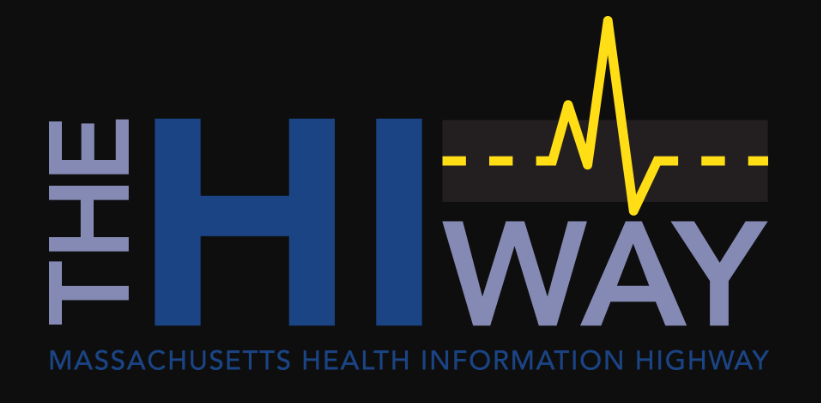 30
[Speaker Notes: Slide Title: Next HITC meeting

Next HITC meeting
November 1, 2021
3:30 – 5 p.m.]
Appendix A: HIway operations update
31
[Speaker Notes: Slide 31: Appendix A: HIway operations update]
HIway participation April 21, 2021 – July 20, 2021
7
New participation agreements
Confidential Draft – Policy in Development
32
[Speaker Notes: Slide 32: HIway participation April 21, 2021 – July 20, 2021
7 New Participation Agreements:
AccentCare - Steward Home Care and Hospice
Beth Israel Deaconess Family Medicine – Waltham
Epion Health
Harvard University Health Services
Lexington Pediatric Associates
Ready Responders Inc.
One Medical Group PC]
HIway participation April 21, 2021 – July 20, 2021
4
New connections
* Participants that were enrolled and connected in the same period.
Confidential Draft – Policy in Development
33
[Speaker Notes: Slide 33:HIway participation April 21, 2021 – July 20, 2021
4 New Connections: 
Epion Health*
Heywood Hospital
Lexington Pediatric Associates*
Ready Responders Inc.*
* Participants that were enrolled and connected in the same period.]
HIway transactions
HIway transaction volume update
34
Confidential Draft – Policy in Development
[Speaker Notes: Slide 34: HIway transactions

HIway transaction volume update

The Mass HIway processed 28.9 million production transactions during the July 2021 reporting period (June 21 through July 20) with continued volume increases due to the COVID-19 queries to the MIIS. From June 2020 through July 2021, the average increased to 18.1 million production transactions per month for a total of 254 million over the past year.
In July, Public Health Reporting accounted for 27.6 million transactions, or 95% of total production volume. This included 9.4 million Syndromic Surveillance transactions and 18 million Immunization transactions.
Note: Immunization queries from commercial insurance companies for COVID-19 vaccination updates that processed through the new, high-volume “MIIS QBP” Clinical Gateway node are included in the Immunization total.
Provider-to-provider transactions now average over 268,000 per month for the past year, with new use cases added regularly. For July, the total was 211,327.
Quality Reporting volume has been irregular, but is now averaging over 690,000 transactions per month for the past year.
The Mass HIway team continuously monitors transaction levels, both to support operations and to identify data that provide additional insight into HIway trends and progress.]
HIway availability review
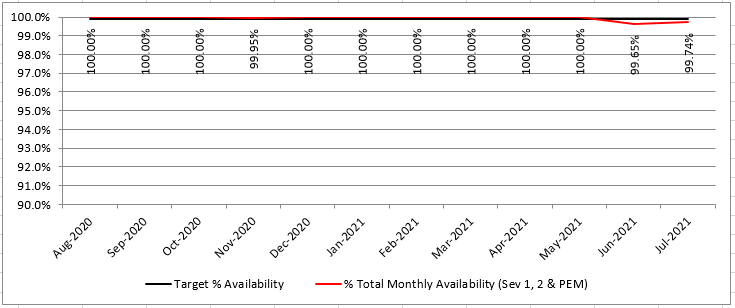 Metric Targets:

“Total Monthly Availability” – no lower than 99.65% (downtime for 1hour and 58 minutes )
Confidential Draft – Policy in Development
35
[Speaker Notes: Slide 35: HIway availability review

Graph show HIway availability at 100% every month from Aug 2020 through May 2021, except June 2021 at 99.65% and July 2021 at 99.74%.
Metric Targets:

“Total Monthly Availability” – no lower than 99.65% (downtime for 1hour and 58 minutes )]
Thank you!
36
[Speaker Notes: Slide 36: Thank you!]